INSTITUCIÓN EDUCATIVA SAN JOSÉ
“Sólo los Seres Humanizados Pueden Transformar la Sociedad”
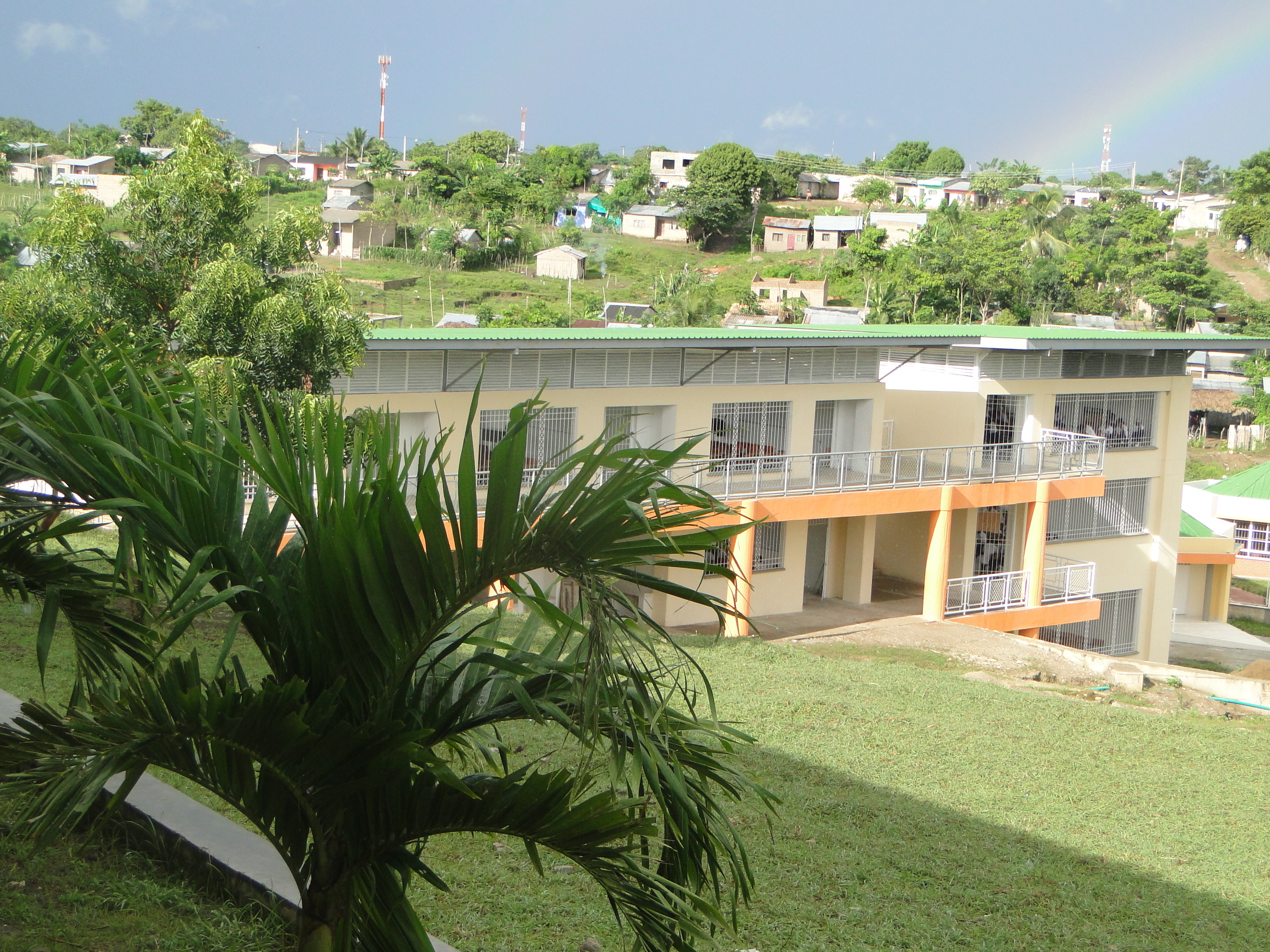 SINCELEJO-SUCRE
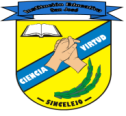 INSTITUCIÓN EDUCATIVA SAN JOSÉ
“Sólo los Seres Humanizados Pueden Transformar la Sociedad”
EXPERIENCIA SIGNIFICATIVA
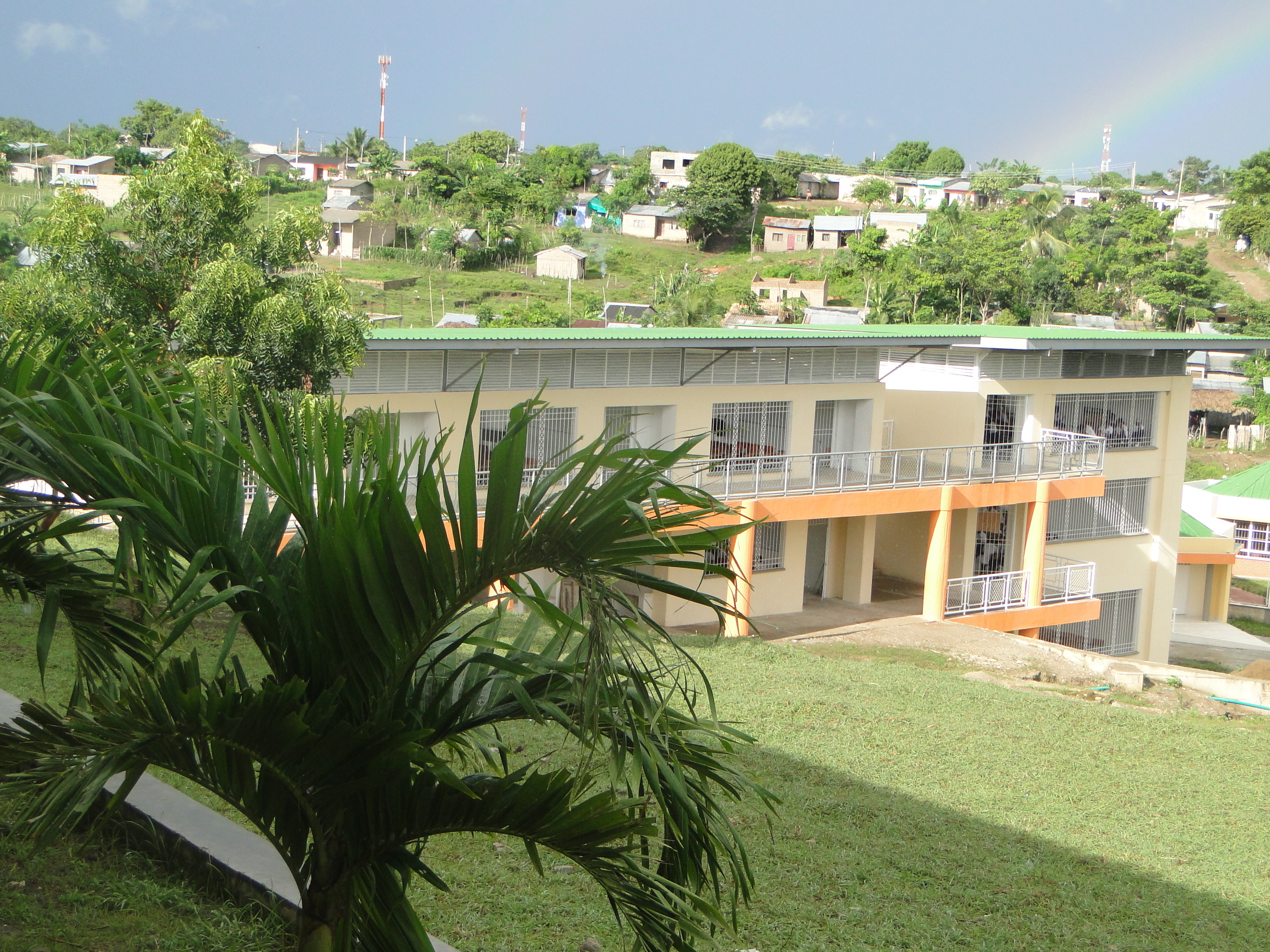 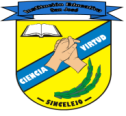 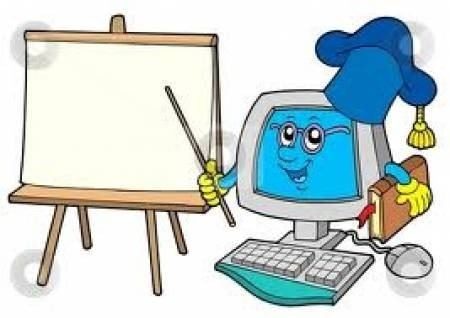 Estrategias Pedagógicas  
   apoyadas en TIC para  
   fortalecer el proceso    de 
    lectoescritura de los 
  estudiantes del grado 5° de 
  la Institución Educativa   
  San José del municipio de                        
                   Sincelejo
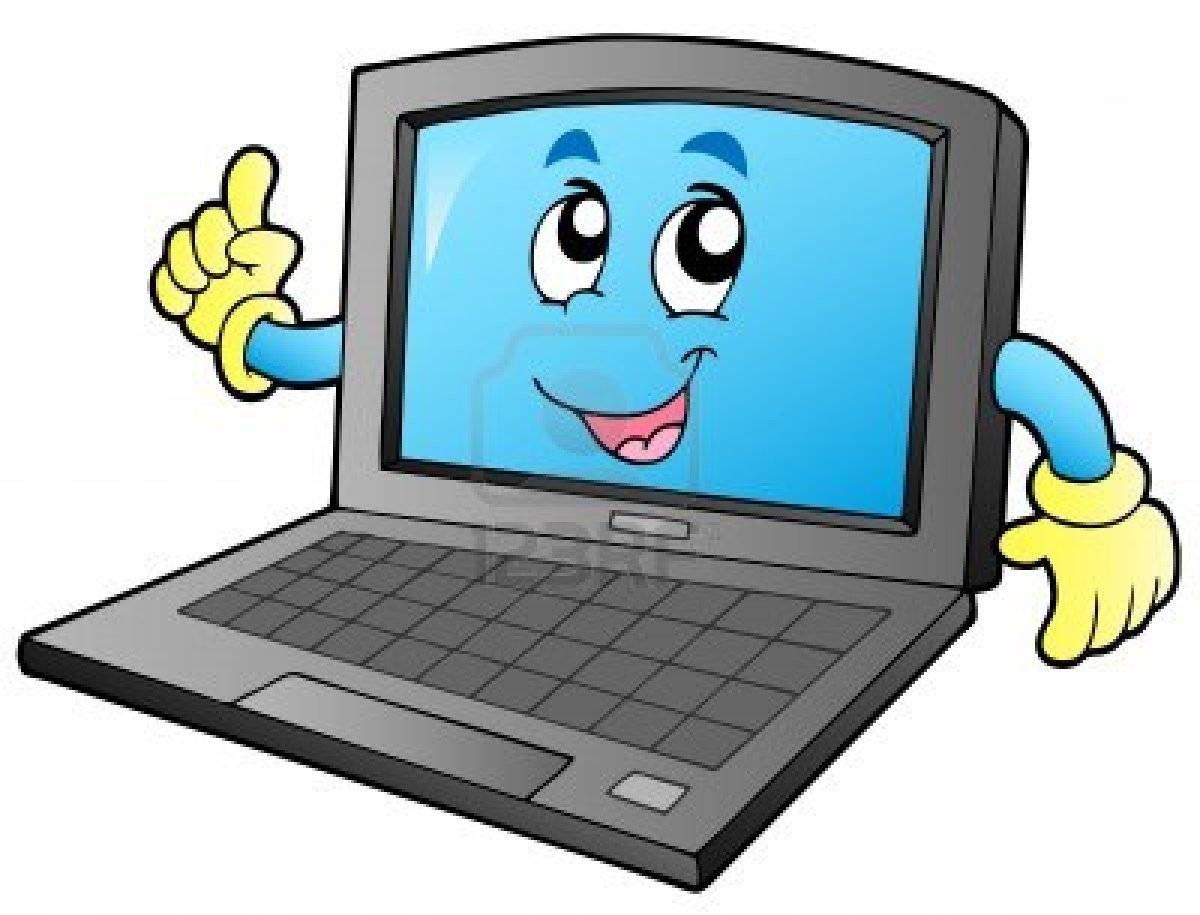 Pequeños Navegadores
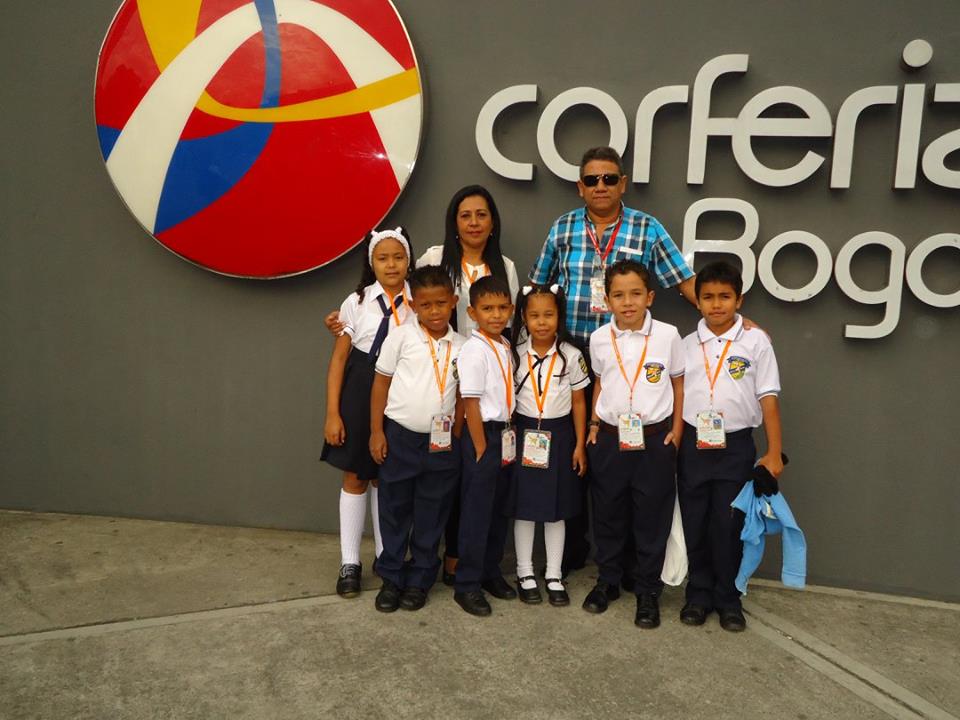 “Línea de temática: Lenguaje”
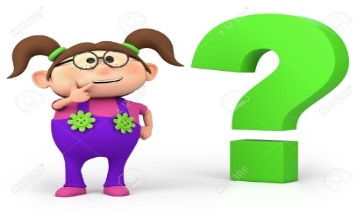 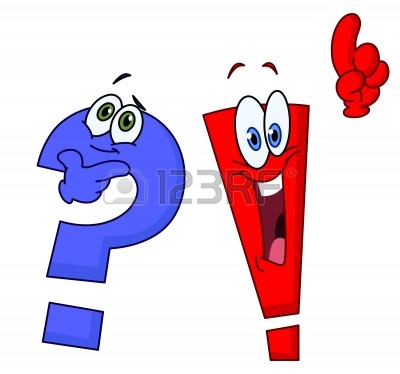 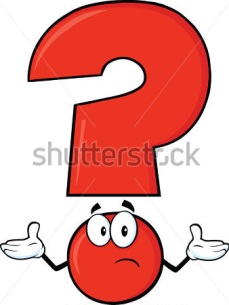 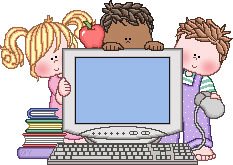 ¿De qué manera la incorporación de estrategias pedagógicas apoyadas en el uso de las TIC permite desarrollar competencias lecto-escritoras en los estudiantes del grado 3° de la Institución Educativa San José del municipio de Sincelejo?
PERTURBACIÓN DE LA ONDA
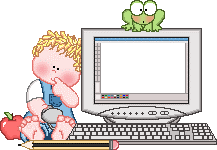 Bajos resultados obtenidos  en evaluaciones diagnóstica, evaluaciones continuas y prueba Saber a lo largo del ciclo escolar, el problema detectado es la deficiencia en la comprensión lectora, ya que los estudiantes tienen dificultades para comprender lo que leen e interpretar instrucciones
SUPERPOSICIÓN  DE LA ONDA
TRAYECTORIA  DE LA ONDA
Diseño metodológico con un proceso participativo, colaborativo e interactivo
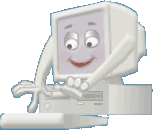 TRAYECTORIA  DE LA ONDA
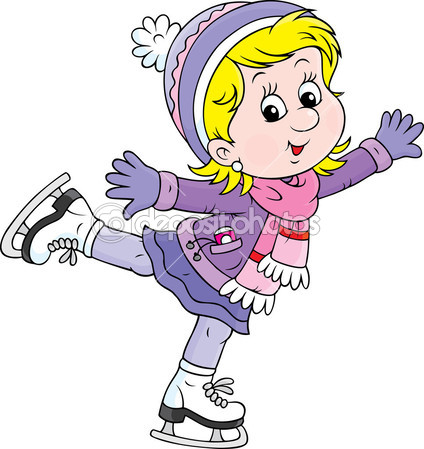 Potenciar competencias y habilidades comunicativas mediante la aplicación de estrategias tecnológicas para mejorar el proceso lecto-escritor.
1. Las TIC, herramienta de gran valor motivacional.
2. La implementación de la tecnología, un método 
                                                  novedoso, dinámico, interactivo e interdisciplinario.
3. Avances significativos en el proceso lecto-escritor.
4. Estudiantes más participativos.
REFLEXIÓN  DE LA ONDA
5. combinar  el aprendizaje y práctica 
                          de la  lectoescritura con las TIC se vuelve un 
                             atractivo y significativo entre los estudiantes..
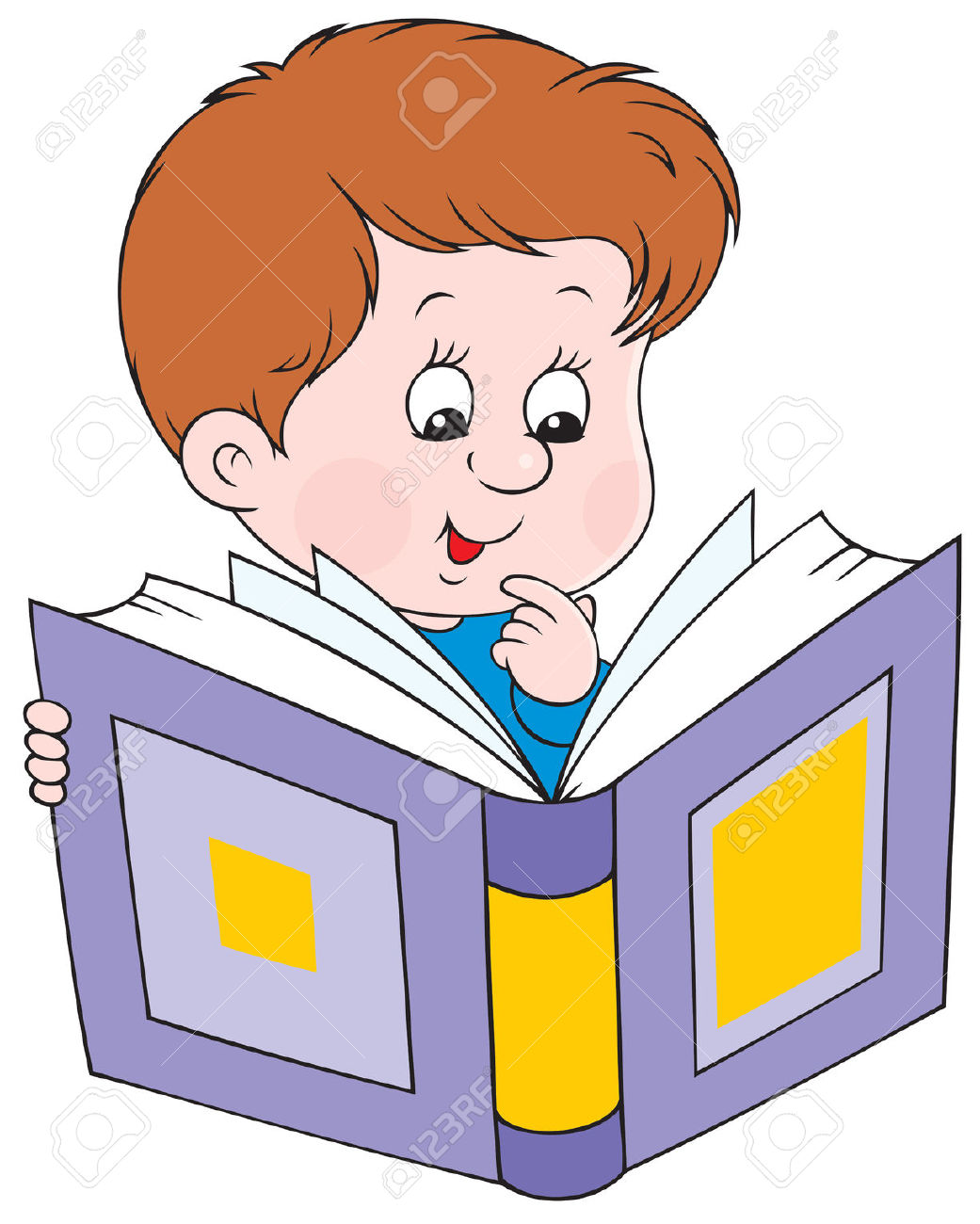 BLOG:
                           http://dvanemar.wix.com/busin-review-blog-es
PÁGINA EN FACEBOOK: 
PEQUEÑOS NAVEGADORES.
INSTAGRAM: 
PEQUEÑOS_ NAVEGADORES.
PROPAGACIÓN  DE LA ONDA
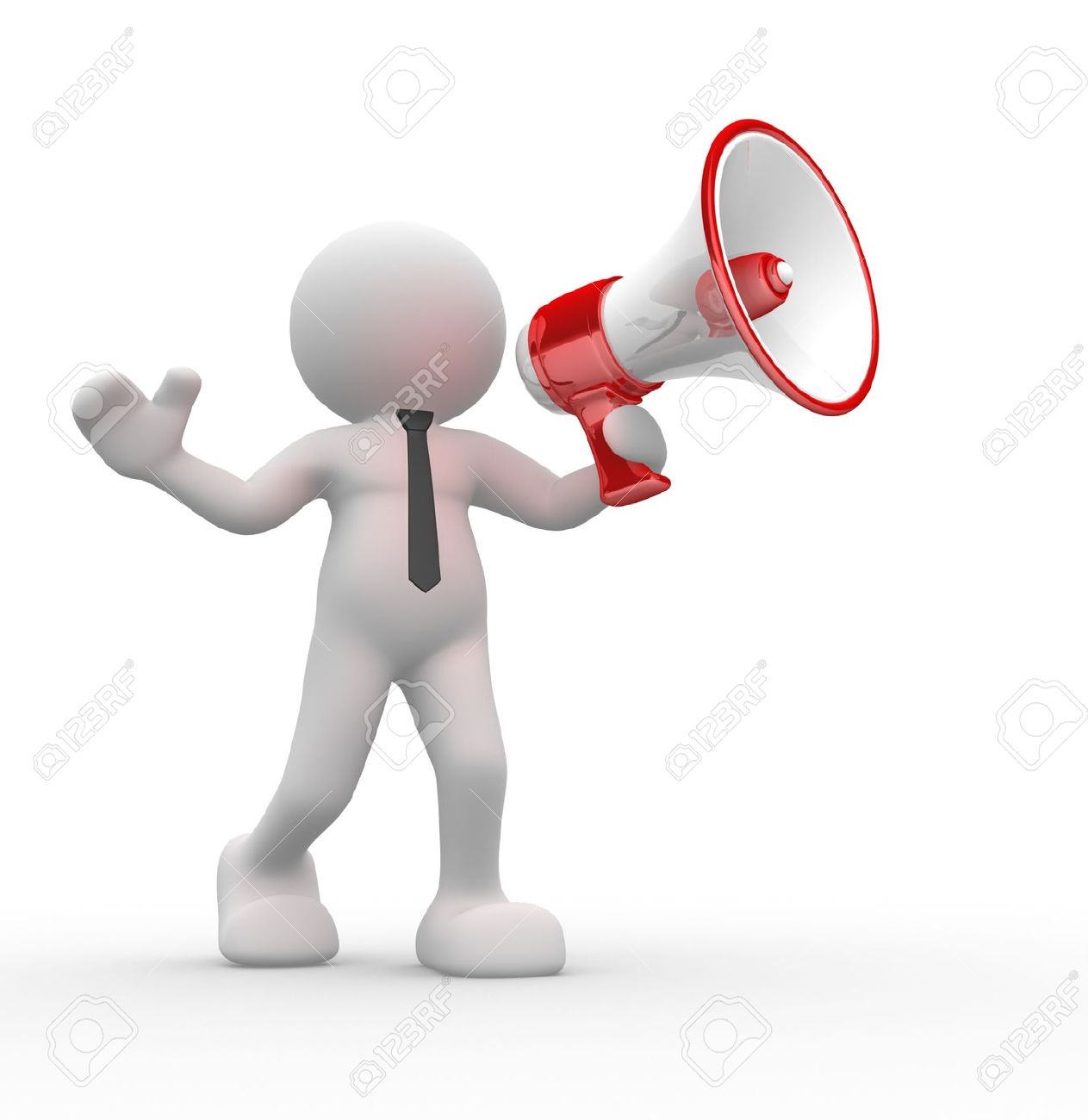 YOUTUBE: 
VIDEO: SAN JOSE, LA LECTURA Y YO NAVEGANDO 
CON LAS TIC.
Bibliografía
HURTADO, RUBEN. SERNA, DIANA. SIERRA, LUZ. Lectura con sentido  .estrategias para mejorar la compresión textual Medellín .Pág 357
 
GOODMAN, KENNET: La lengua escrita y de la lectura. Serie: pedagogía y currículo 6 MEN. Pág. 46
 
GAJARDO, JENNY. Red maestros de maestros. Internet. Pág. 1
* FERREIRO, EMILIA. TEBEROSKY, ANA. La enseñanza de la lengua escrita y de la lectura. Serie: Pedagogía y currículo  6.MEN. Pág. 46.
 
* JURADO VALENCIA, FABIO. El pensar en la escritura. Revista lógica lúdica de los signos. IENSS. Pág. 8
 
http://jei.pangea.org/edu/f/tic-uso-edu.htm
 
*http://lasticsylaformacion.blogspot.com/2009/04/las-tics-definiciones-e
implicaciones.html
EVIDENCIAS
“Sólo los Seres Humanizados Pueden Transformar la Sociedad”
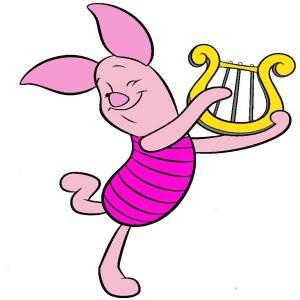 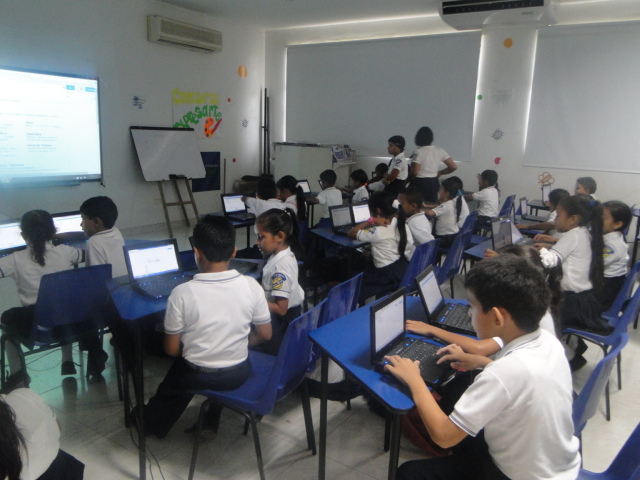 TRABAJO EN LA SALA INTELIGENTE
EVIDENCAIS
“Sólo los Seres Humanizados Pueden Transformar la Sociedad”
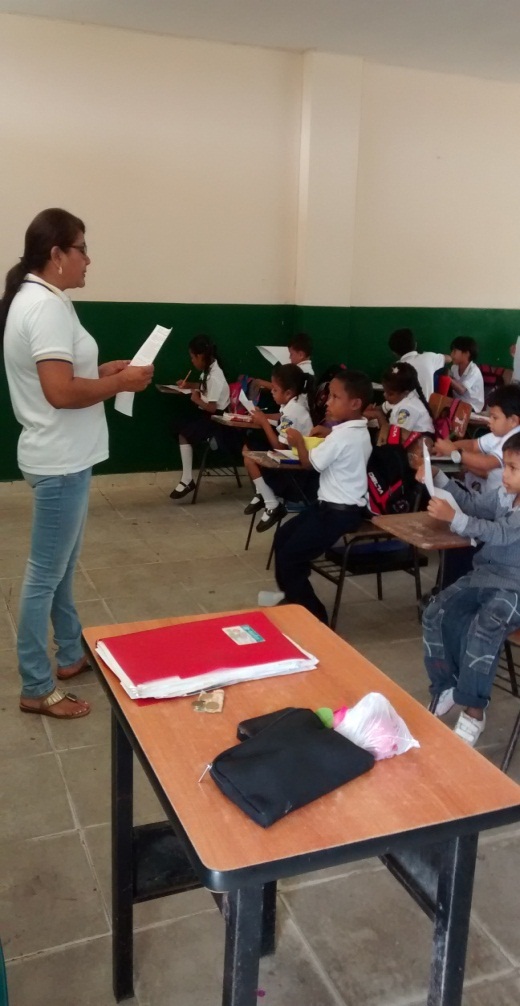 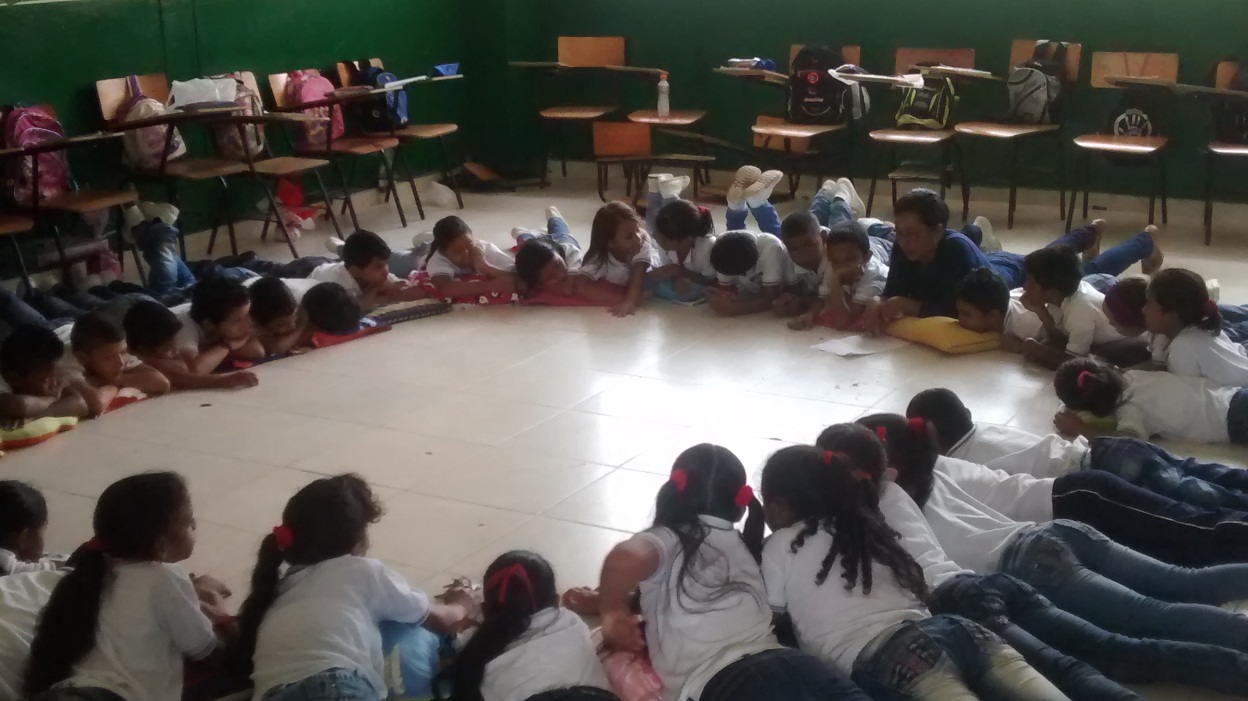 LECTURAS DIRIGIDAS
EVIDENCAIS
“Sólo los Seres Humanizados Pueden Transformar la Sociedad”
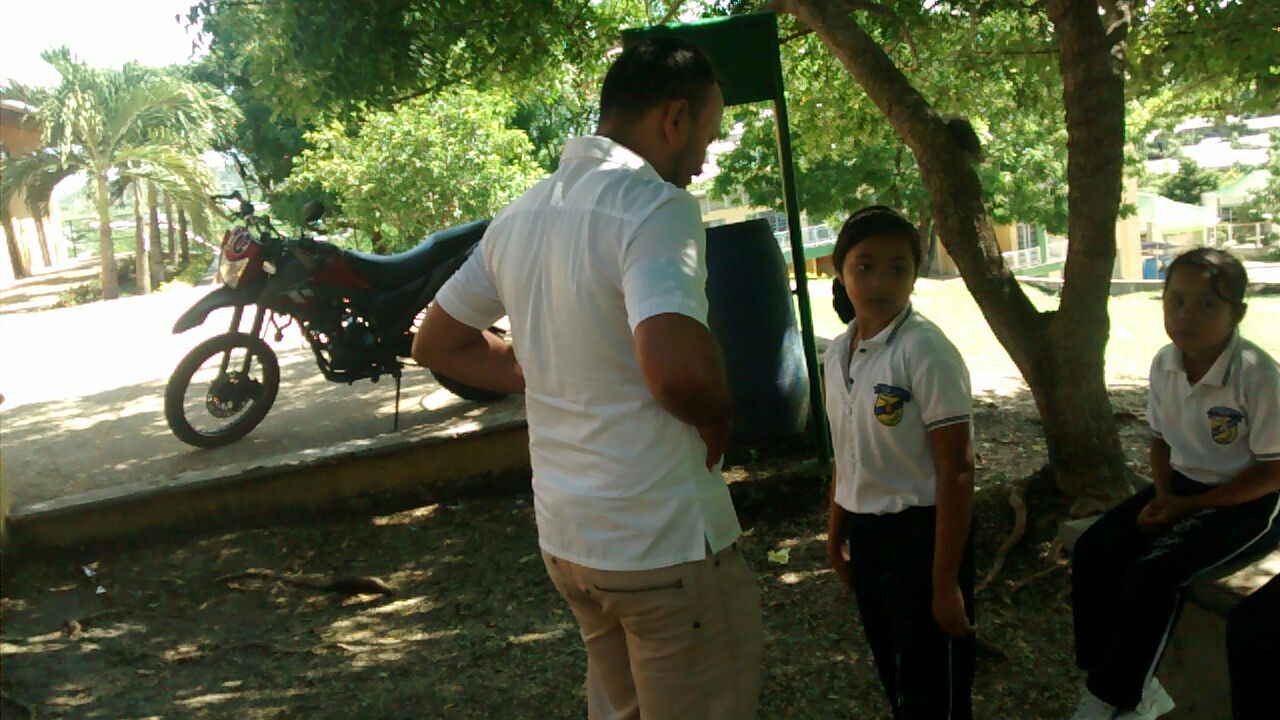 TALLERES DE VOCALIZACIÓN
EVIDENCAIS
“Sólo los Seres Humanizados Pueden Transformar la Sociedad”
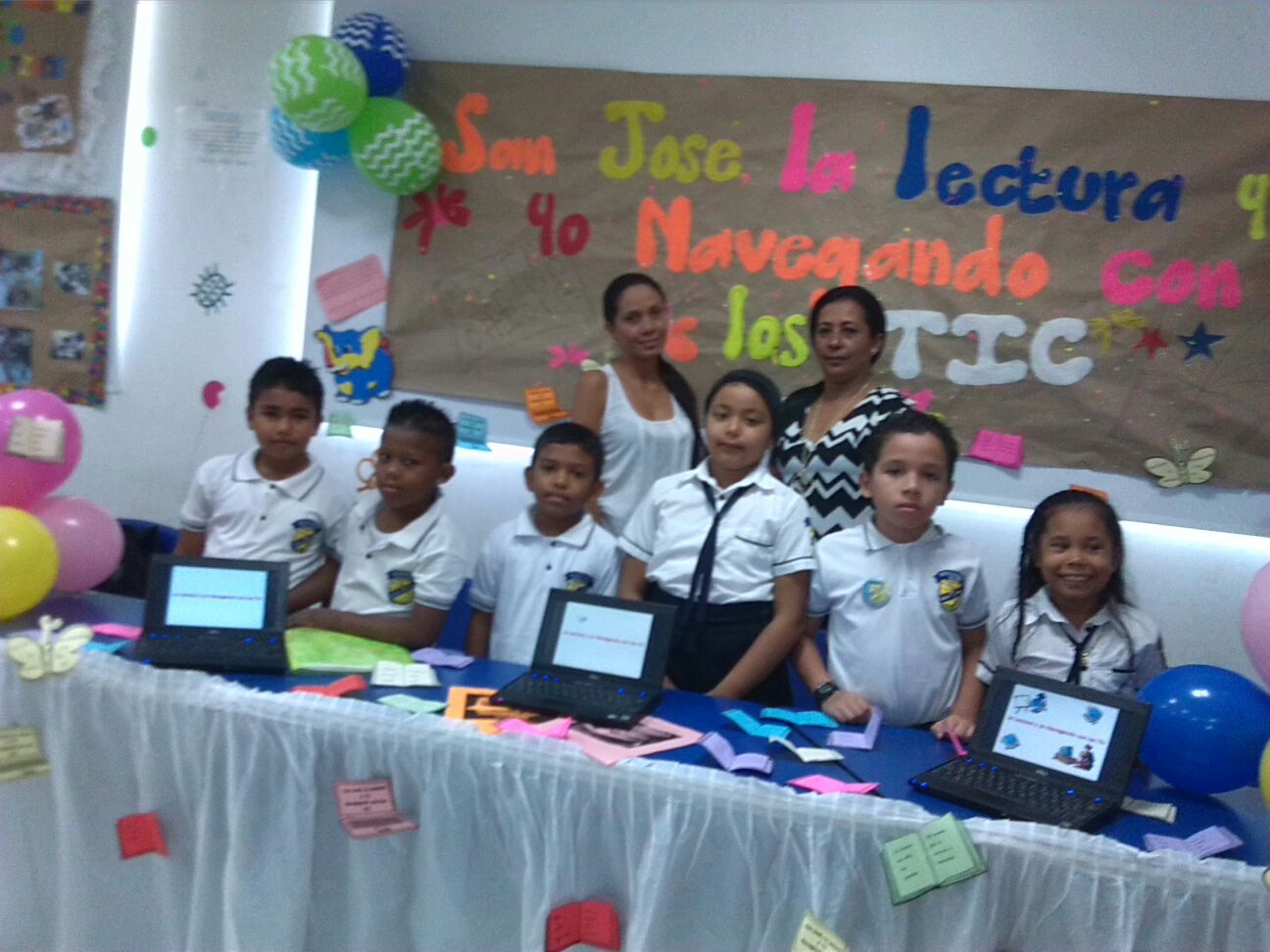 SOCIALIZACIÓN DEL PROYECTO A LA COMUNIDAD 
EDUCATIVA
INSTITUCIÓN EDUCATIVA SAN JOSÉ
“Sólo los Seres Humanizados Pueden Transformar la Sociedad”
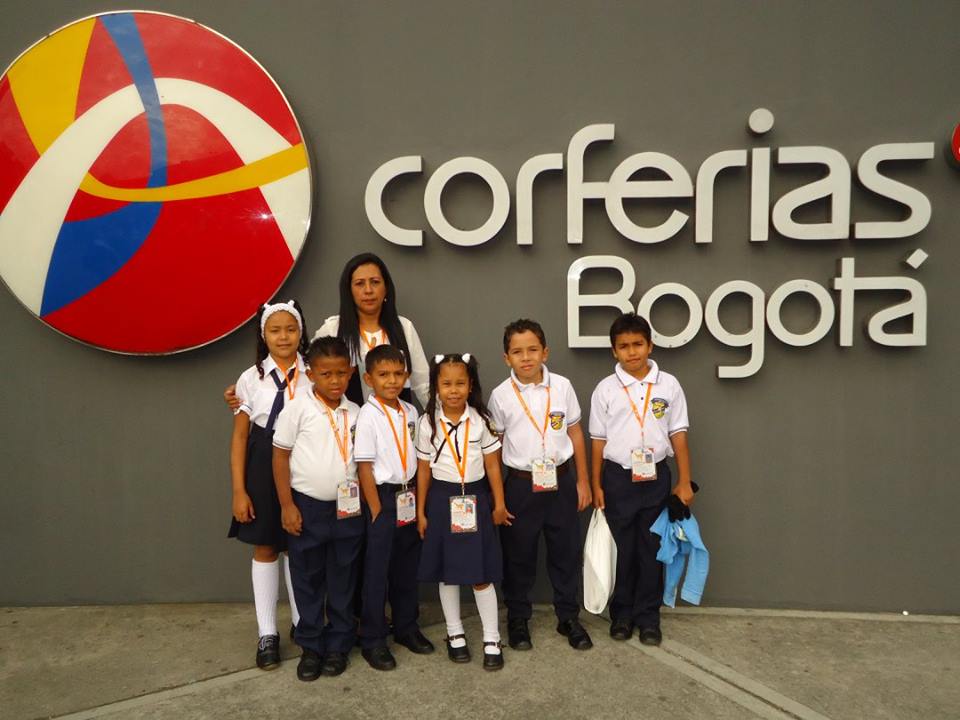 SOCIALIZACIÓN DEL PROYECTO EN EXPOCIENCIA- BOGOTÁ
INSTITUCIÓN EDUCATIVA SAN JOSÉ
“Sólo los Seres Humanizados Pueden Transformar la Sociedad”
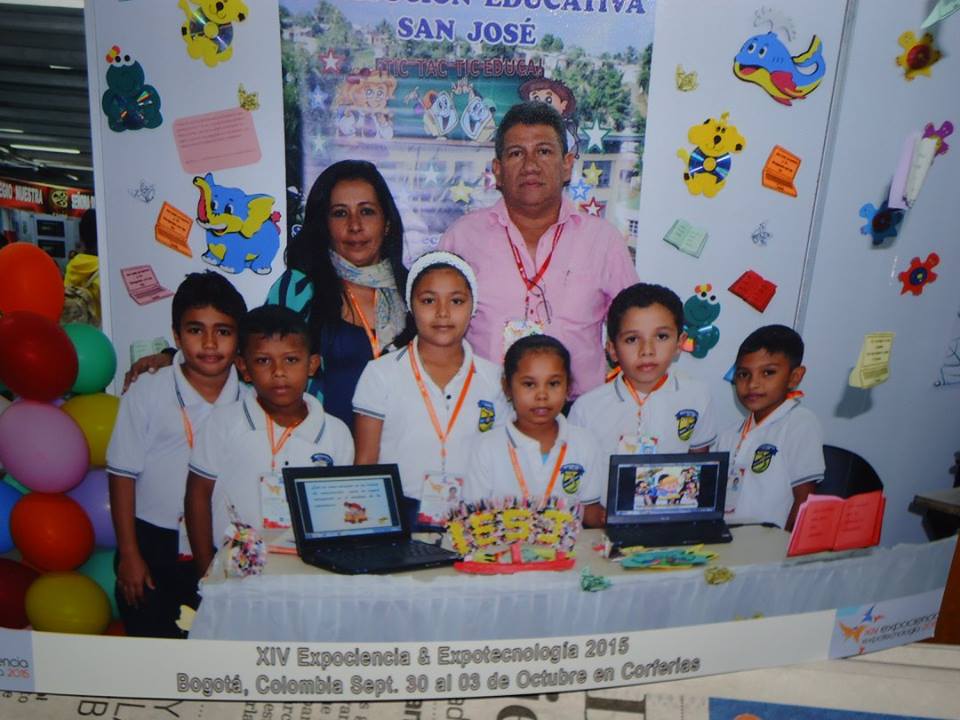 INSTITUCIÓN EDUCATIVA SAN JOSÉ
“Sólo los Seres Humanizados Pueden Transformar la Sociedad”
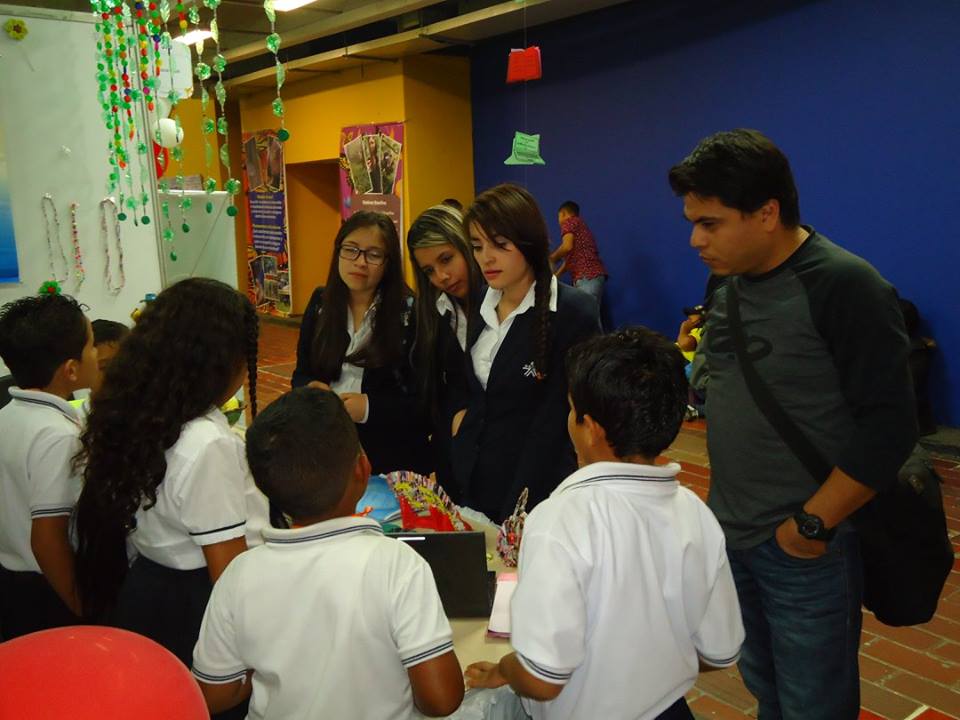 INSTITUCIÓN EDUCATIVA SAN JOSÉ
“Sólo los Seres Humanizados Pueden Transformar la Sociedad”
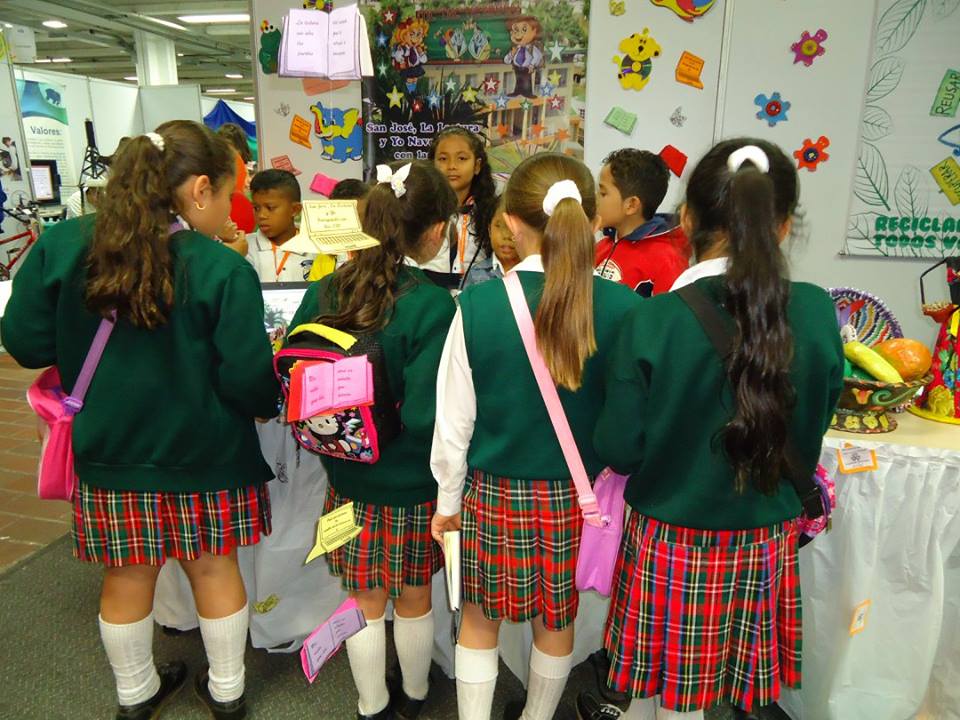 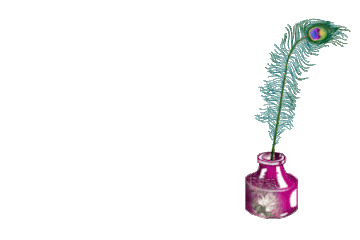